Муниципальное бюджетное дошкольное образовательное учреждение  центр развития ребенка детский сад №51 «Росток» г. Ставрополя   Проект
«Нетрадиционные техники рисования как средство развития творческих способностей у дошкольников»
Подготовила и провела:
воспитатель по ИЗО 
И.В. Холманова
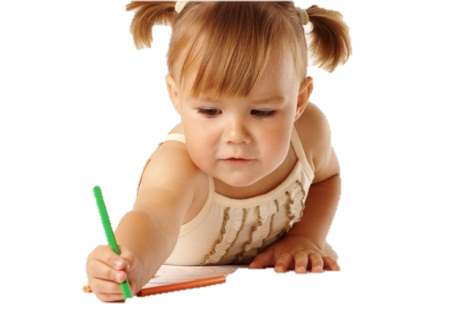 «Творчеству научить нельзя.Зато научить людей позволить себе творить можно вполне»                           Джулия Камерон
Актуальность
Формирование творческой личности-важнейшая задача педагогики на современном этапе. Большой потенциал для раскрытия детского творчества заключен в изобразительной деятельности детей.
Но существует ряд проблем, возникающих у детей при рисовании:
                      -боятся, что не получится;
                    -не хватает уверенности;
 -воображения;
           -самостоятельности; 
-аккуратности;
                       -присутствует однообразие
                               и бедность цветового решения
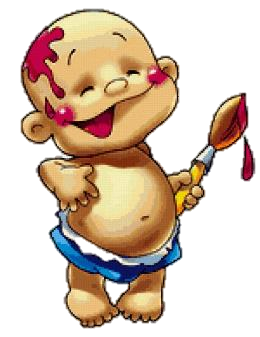 Паспорт проекта
Тип проекта:                                        творческий
По количеству участников:              групповой
По продолжительности:                    долгосрочный
Участники проекта:                          дети, родители
Воспитатель:                                       Холманова И.В.
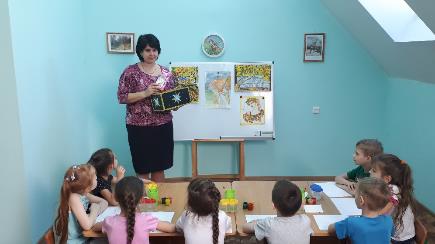 Цель: «Развитие творческих способностей дошкольников на основе изучения и освоения нетрадиционных техник рисования»
Задачи:
                  -развивать эстетическое отношение к                 окружающей действительности на основе 
ознакомления детей с нетрадиционными
техниками рисования; 
       -формировать интеллект, умение 
нестандартно мыслить;
-активизировать творческую активность;
-воспитывать интерес к собственной
 изобразительной деятельности
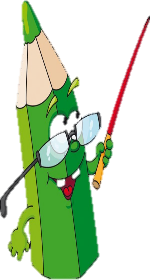 Принципы, лежащие в основе проекта
-от простого к сложному;
-принцип наглядности;
-принцип доступности материалов;
-принцип интегрированного подхода реализуется в сотрудничестве с родителями, воспитателями, а также при перспективном планировании 
с учетом взаимосвязи с другими 
видами изобразительной 
деятельности
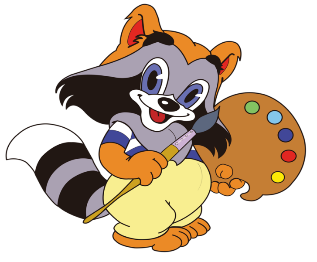 Модель реализации проекта
Направления работы:
-самообразование;
-работа с детьми;
-сотрудничество с родителями;
-с педагогами
СТАРТОВАЯ ДИАГНОСТИКА
(методика Е .П.Торренса)
-образная креативность(«Дорисуй»);
-работа кистью («Налей воду в кувшин»);
-холодные и теплые цвета 
(«Букет для Снеговика и Солнышка»);
-основные и вспомогательные цвета
 («Собери букет»);
-разнообразие цветовой гаммы;
-оригинальность рисунка;
-уровень самостоятельности
Этапы проекта
I-ОРГАНИЗАЦИОННЫЙ
-изучение методической литературы;
-анализ художественных техник рисования;
-выявление нетрадиционных техник, подходящих для данного возраста;
-оформление наглядных пособий;
-подбор д/и по рисованию;
-организация предметно- развивающей среды
II-ОСНОВНОЙ
Формы работы с детьми
-образовательная деятельность в кружке;
-д/и на развитие воображения, фантазии;
-чтение стихов, загадок;
-просмотр слайдов;
-пальчиковая гимнастика;
-рассматривание картин;
-знакомство с нетрадиционными 
техниками рисования;
-участие в тематических выставках
ДОУ;
-участие в городских конкурсах и 
выставках
IV –аналитический(анализ результатов)
III-заключительный
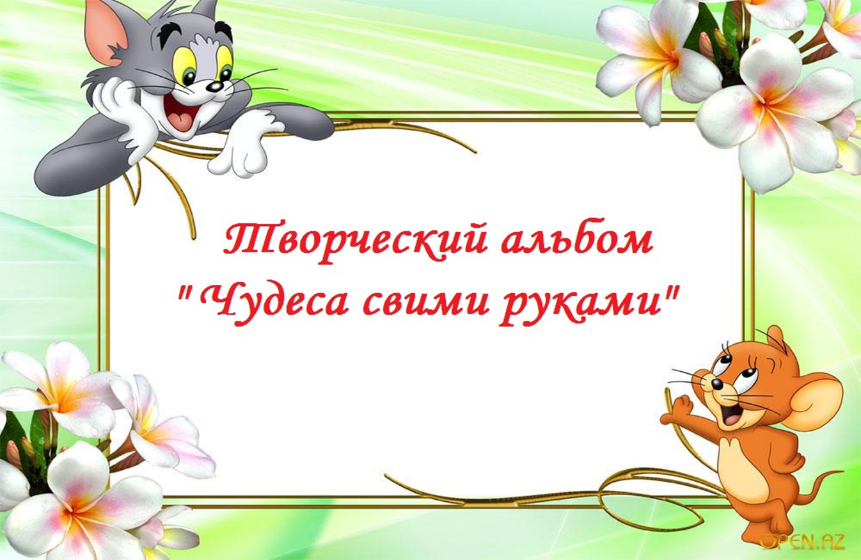 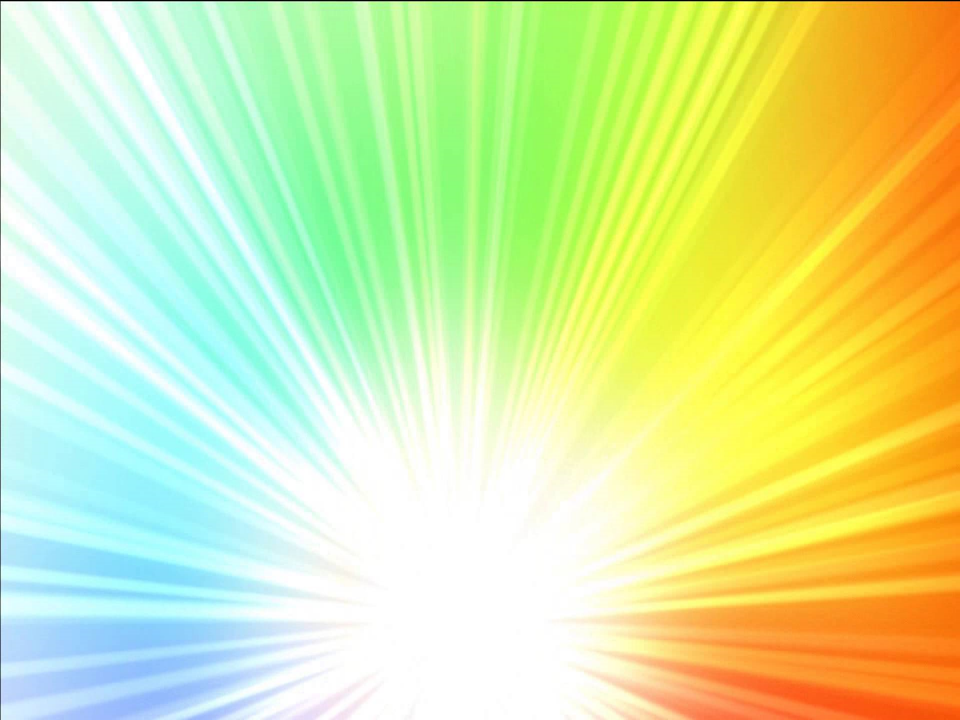 ТВОРЧЕСКИЙ ПРОЕКТ
«ЧУДЕСА СВОИМИ РУКАМИ»
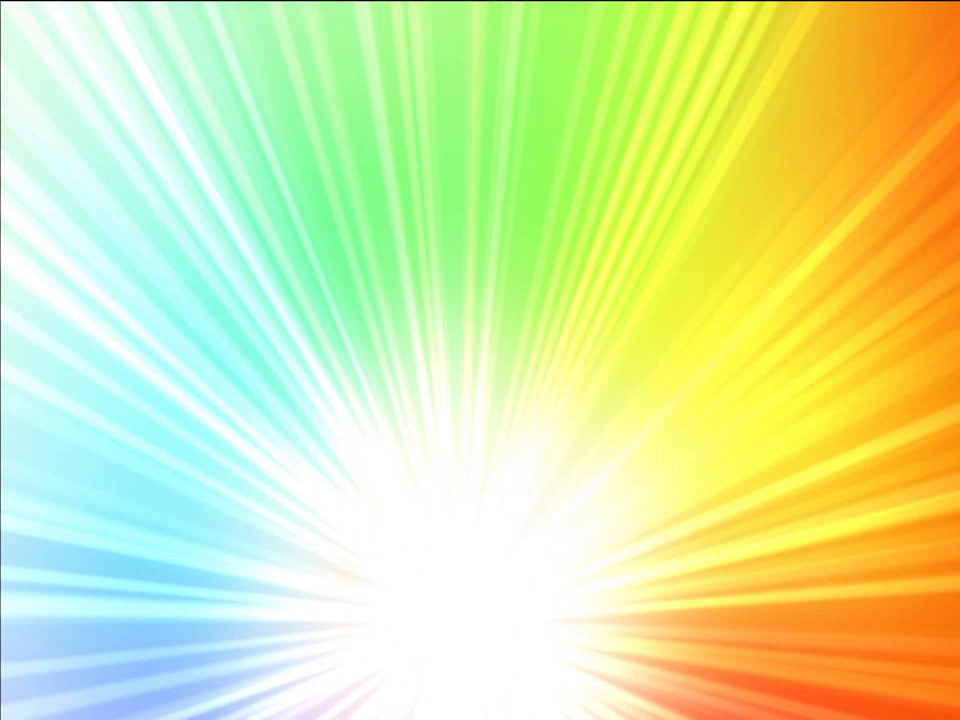 «Как плохой инструмент не стимулирует к определенным достижениям в музыке, так и бедный изобразительный материал не дает ребенку соответствующих импульсов в работе»                        Художник- педагог Я.Башилов
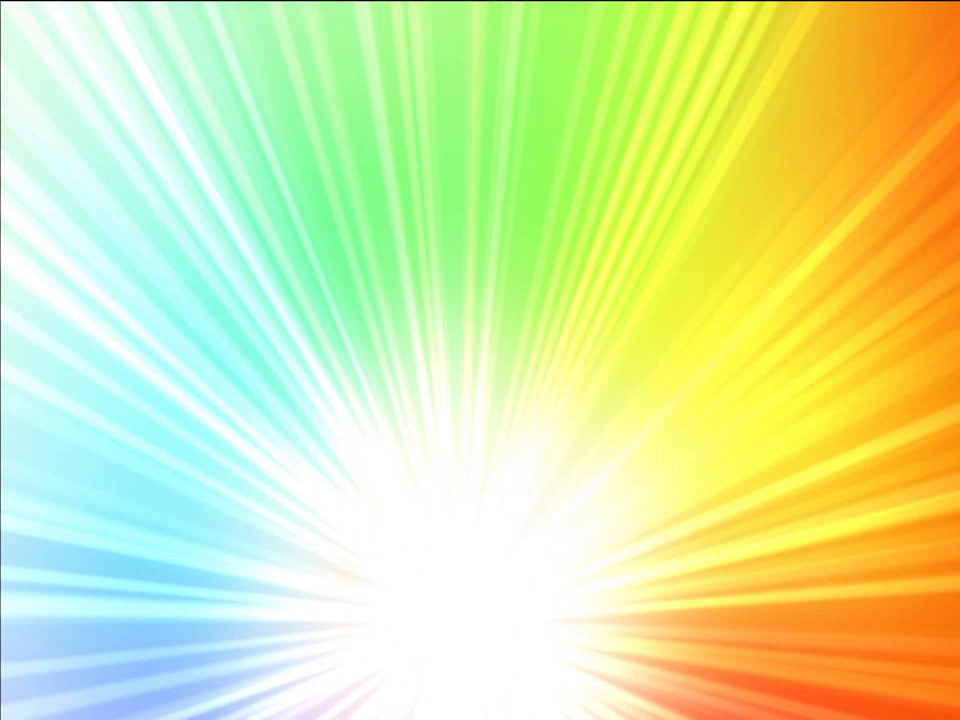 Нетрадиционные техники
Пальчики + ладошки
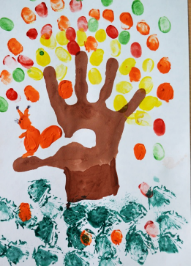 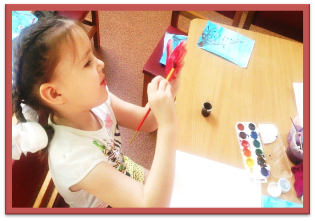 Выдувание трубочкой
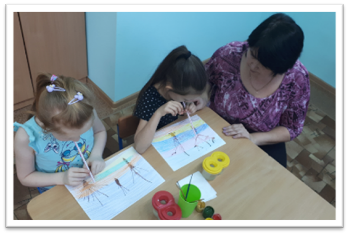 Отпечаток листьями
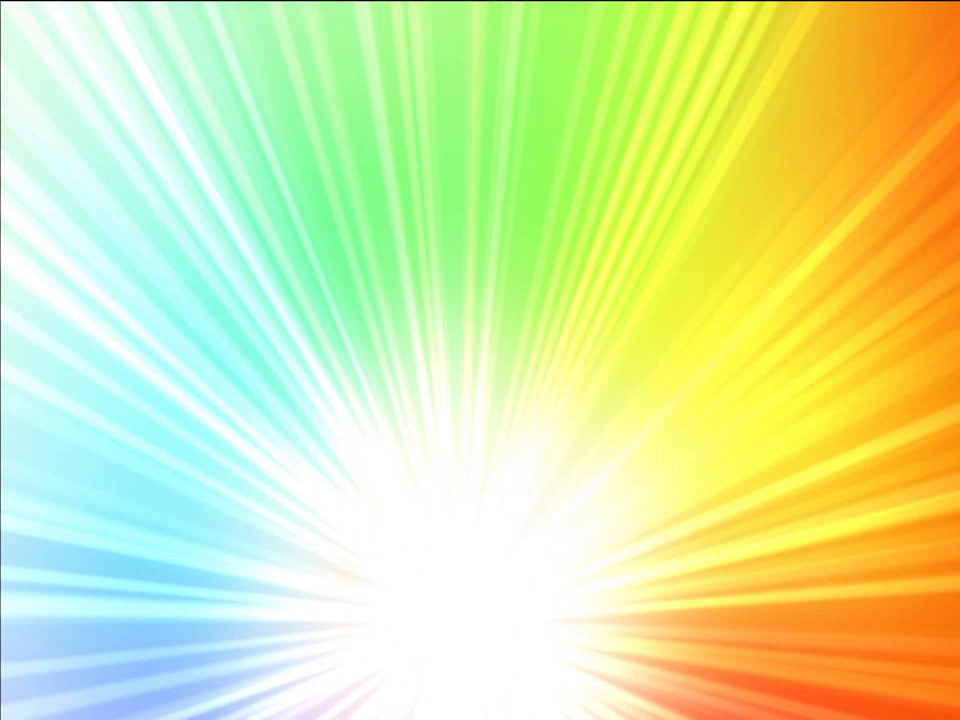 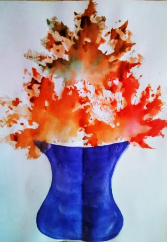 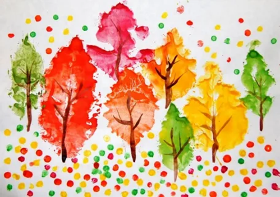 Оттиск мятой бумагой
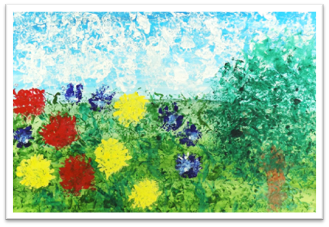 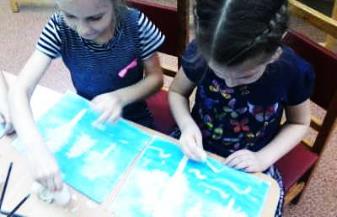 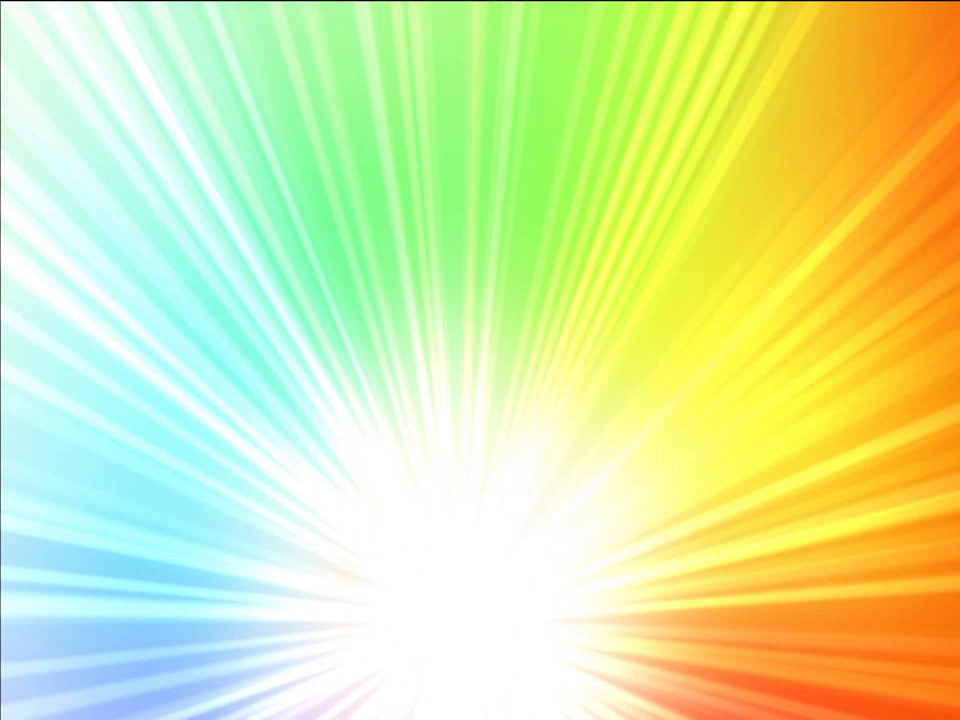 Рисование по сырому
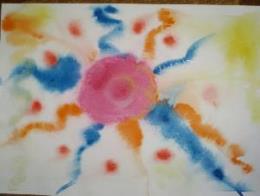 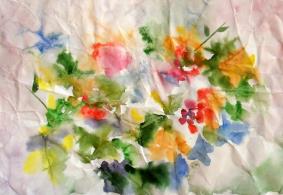 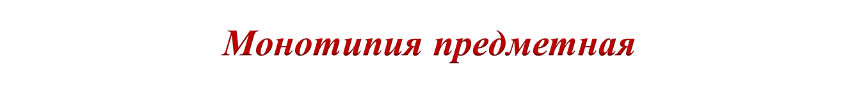 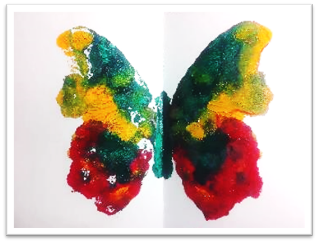 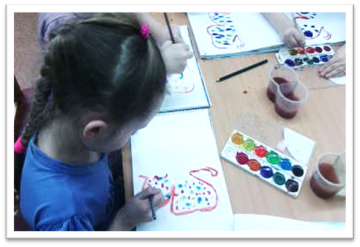 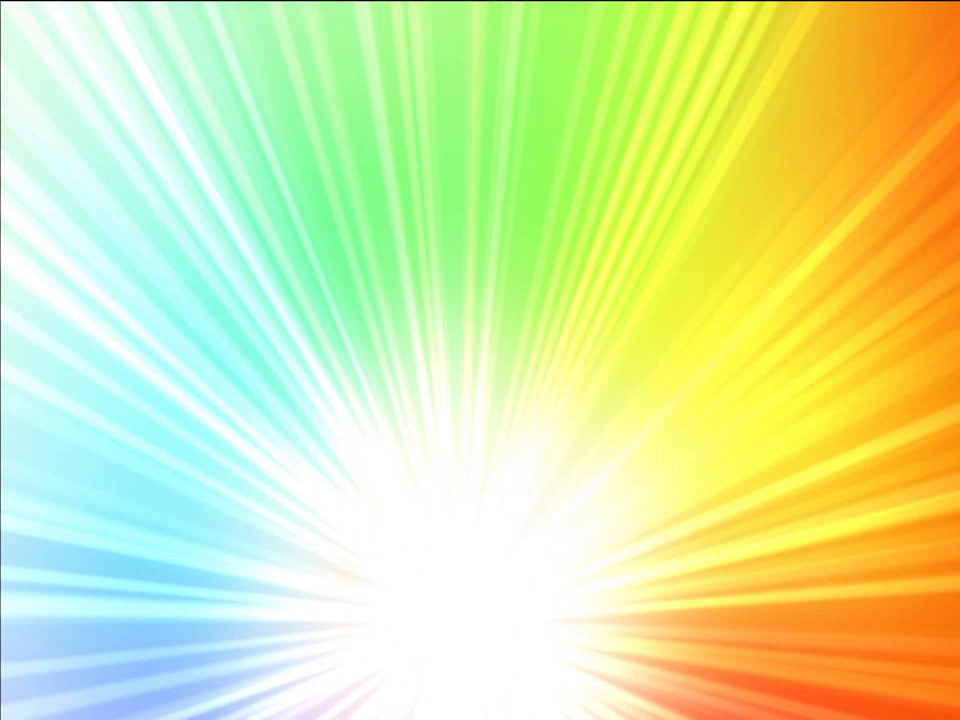 Рисование свечой и восковыми мелками
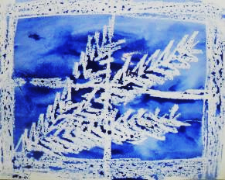 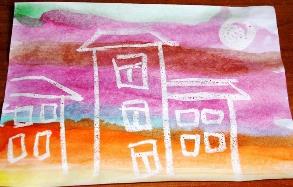 Скатывание и скручивание бумаги, обрывная аппликация
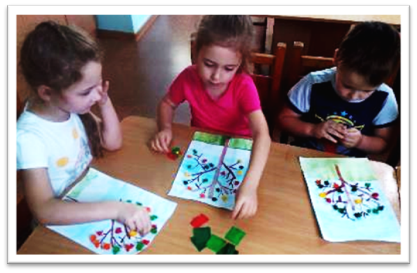 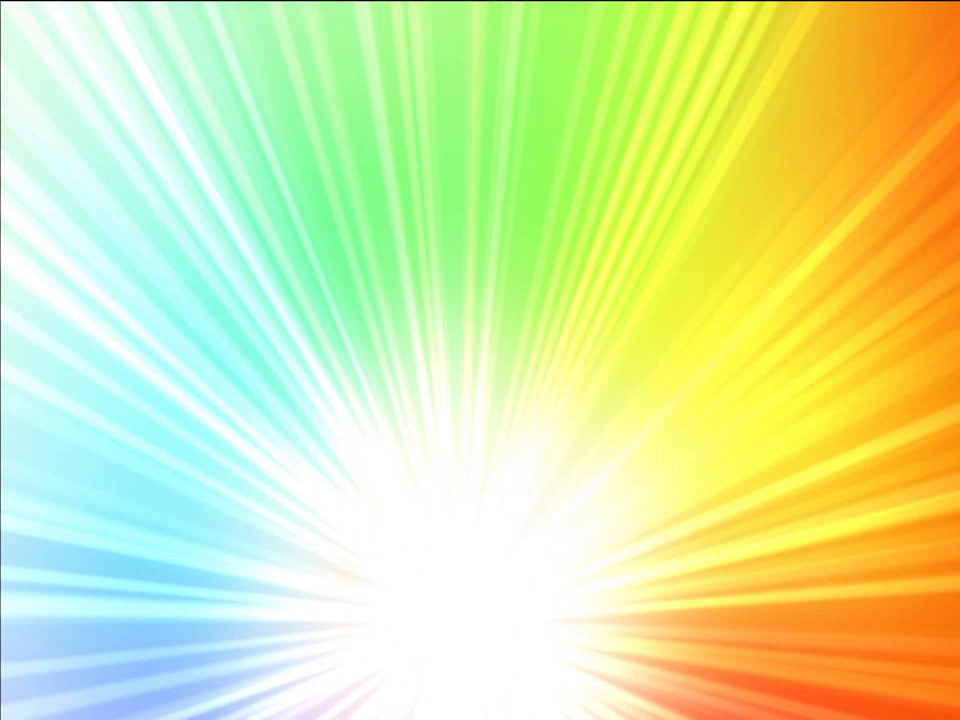 Рисование по мятой бумаге
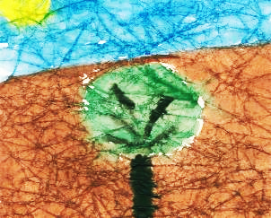 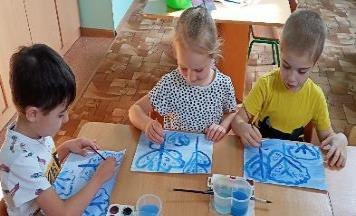 Рисование шерстью
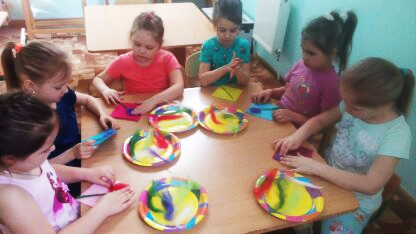 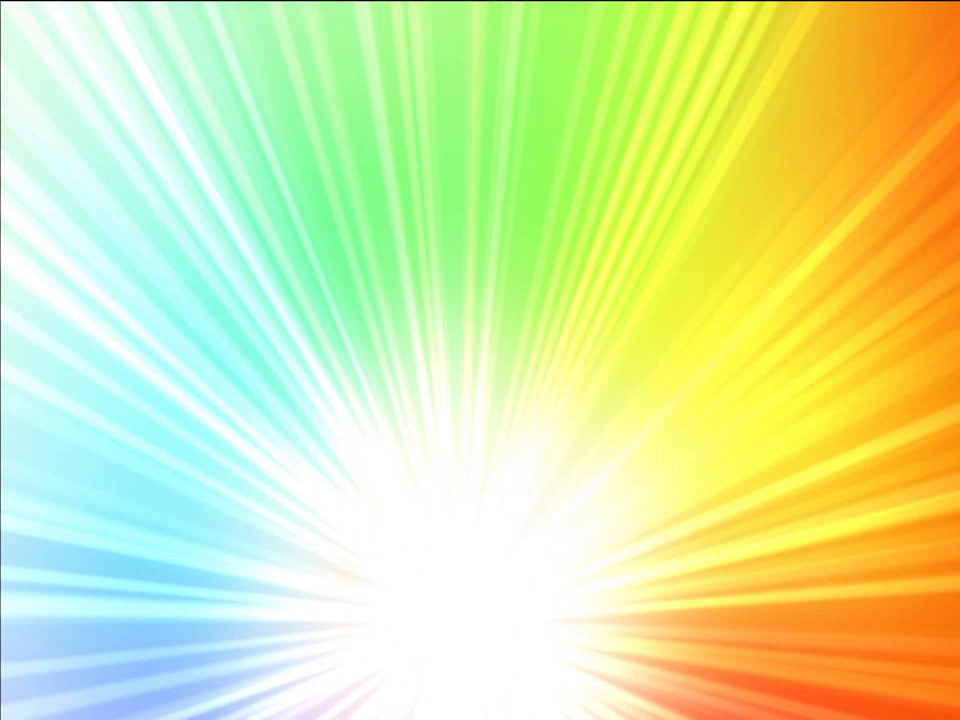 Наши выставки в ДОУ
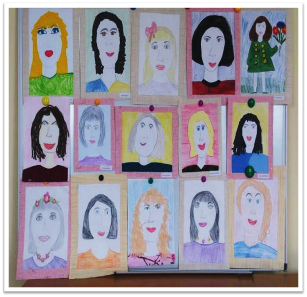 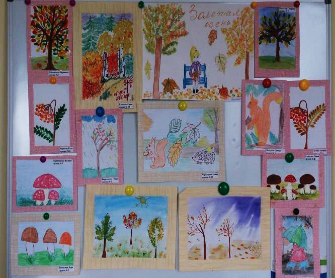 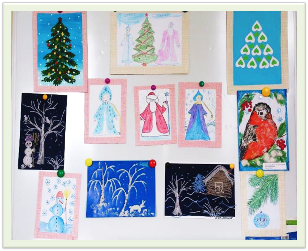 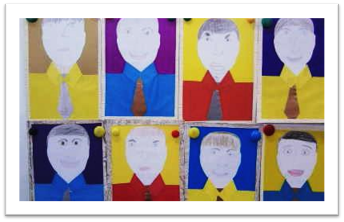 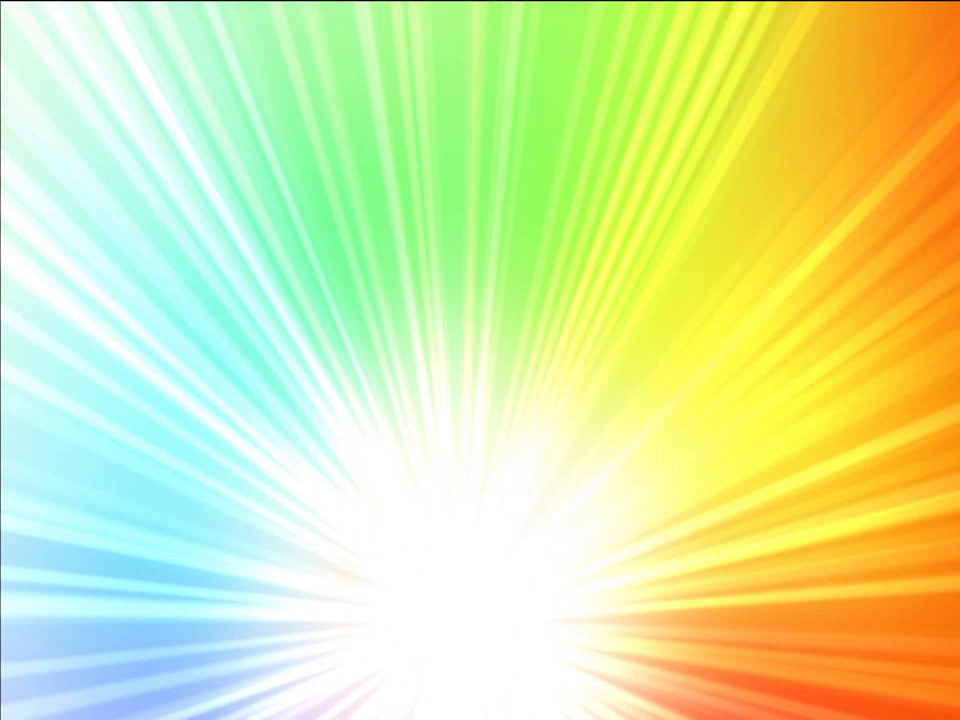 Городские выставки и конкурсы Победители конкурса«Пожарная безопасность детям»
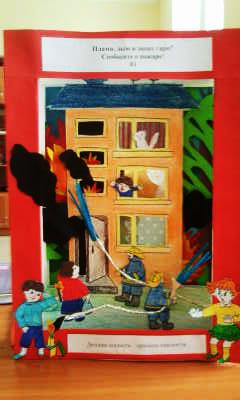 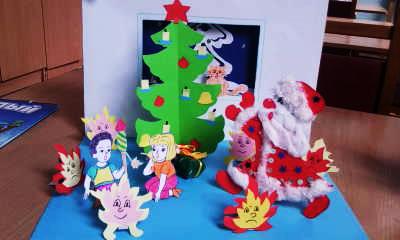 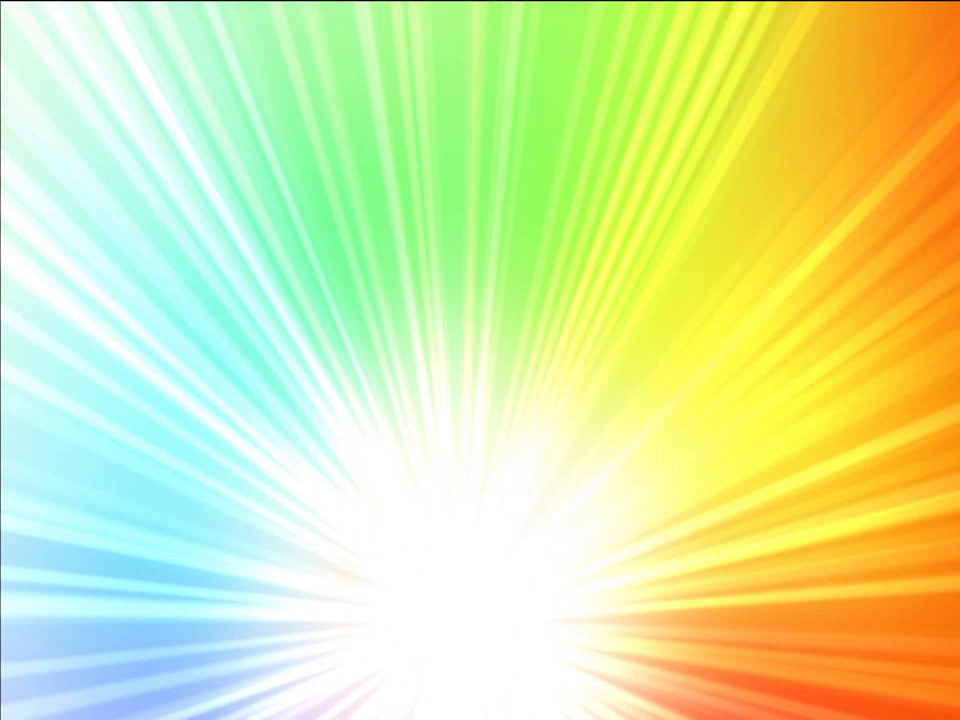 Победители всероссийского интернет - конкурса «Краски осени»
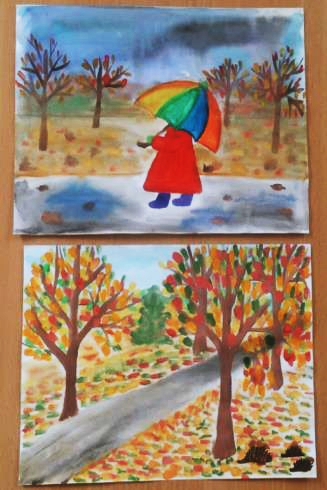 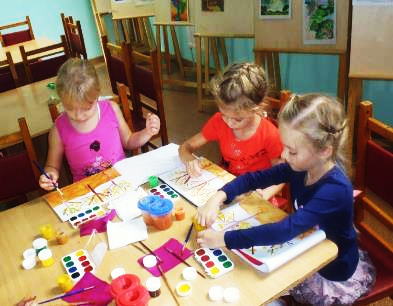 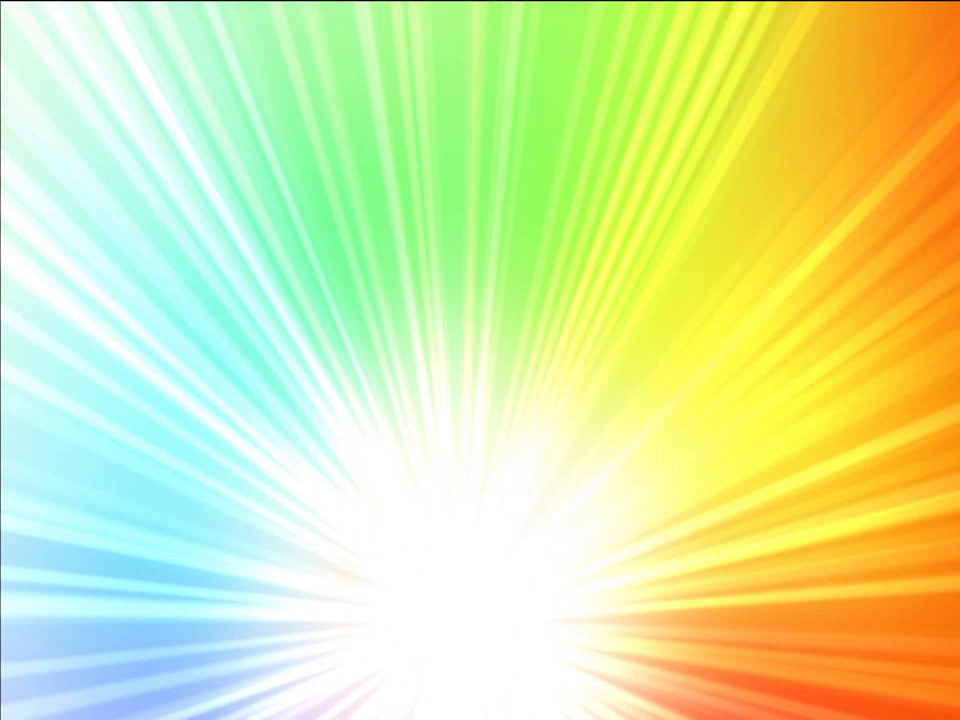 Победители конкурсов «Безопасная дорога детям»«70 лет Великой Победы»
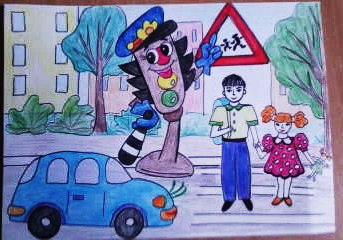 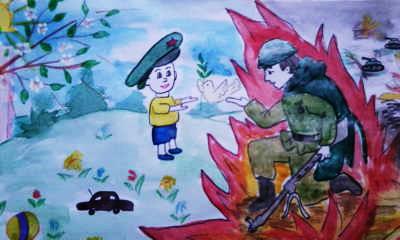 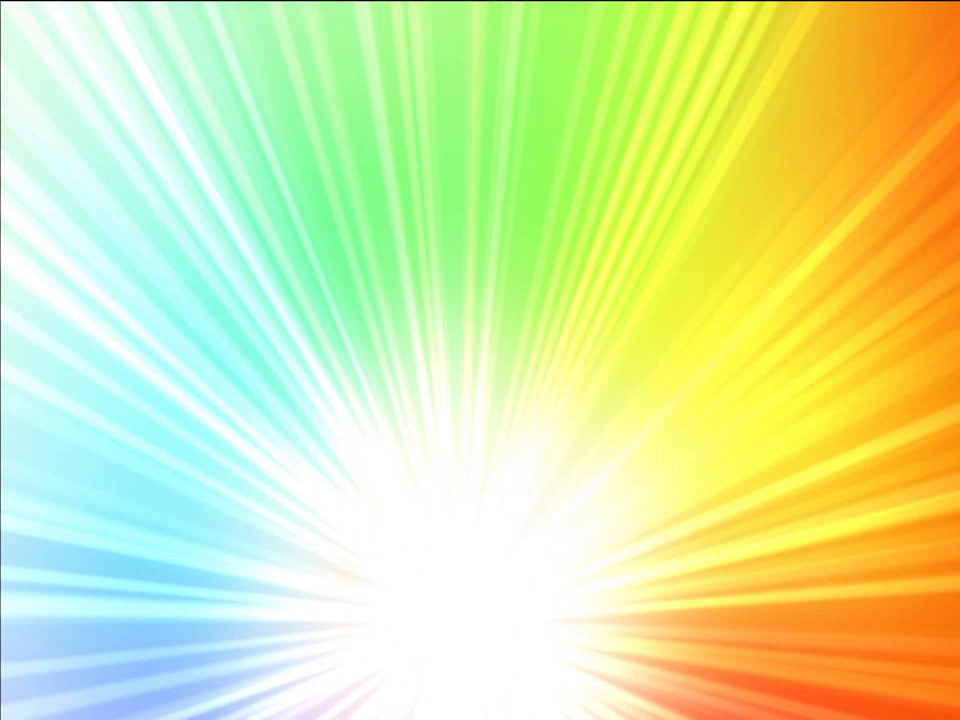 Летний пленэр
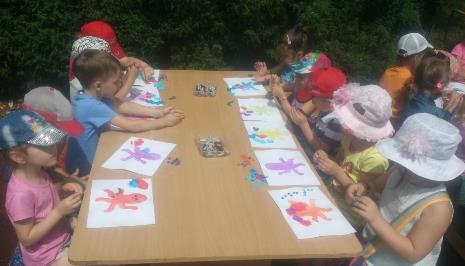 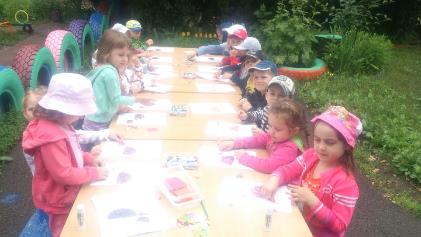 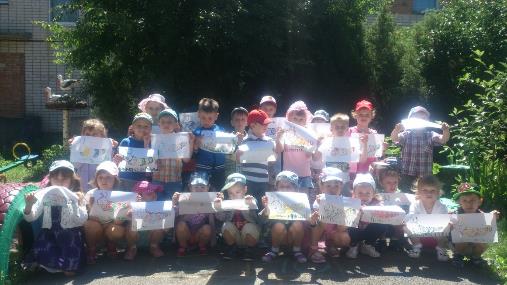 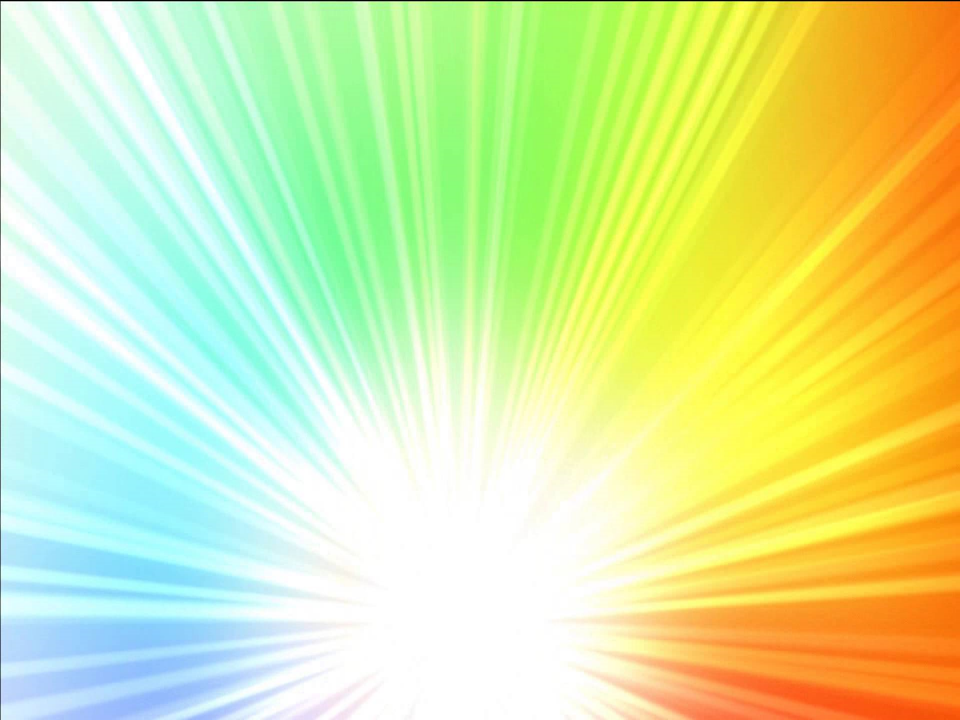 Мастер – класс для педагогов
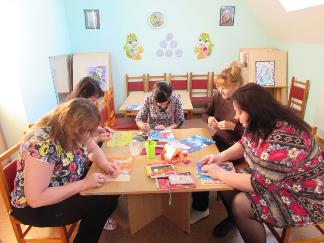 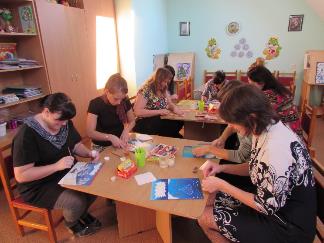 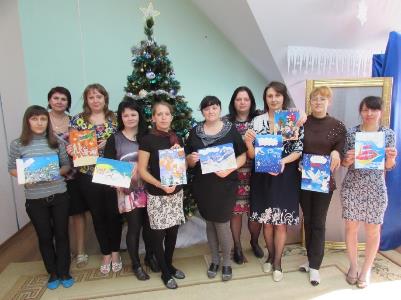 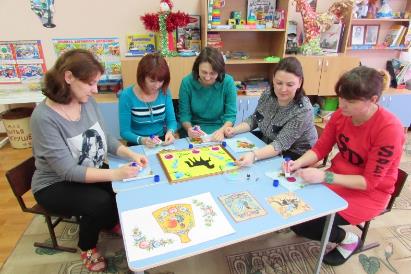 Вывод
Нетрадиционное рисование-это интересно, весело, креативно, красиво, эмоционально
и способствует развитию:
-воображения;
-зрительной памяти;
-чувства цвета;
-координации  глаза и руки;
-творческой активности;
-оригинальности и 
индивидуальности ребенка
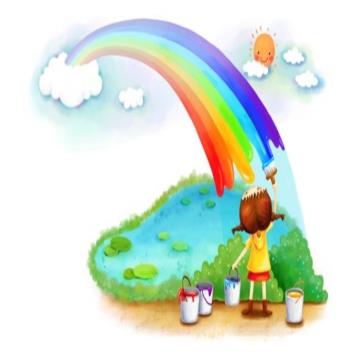